The Nature of Problems
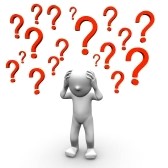 Didactic Suggestions (1)
These are only suggestions, any group of learners is free to experiment with the use of the micro-module. The types, number and order of use of the elements in the micro-module are open to choice.  Depending on the learning strategy adopted, elements can be also eliminated or added. For this purpose, the micro-modules can be copied and modified.
The Nature of Problems is defined by two major characteristics: Complexity (from simple to complex) and Structure (from well-structured to ill-structured)
Nature of Problems
Complexity
Structure
Go to the micro-module “Nature of Problems – Complexity” to deal with  Complexity (from simple to complex) of problems.  Go to the micro-module “Nature of Problems – Structure” to deal with Structure (from well-structured to ill-structured) in problems
Didactic Suggestions (2)
Once the activities for the understanding of both complexity and structure in the “Nature of Problems are completed, it is possible to use the “Instrument to Assess the Full Nature of a Problem – Complexity and Structure” provided next in this micro-module. Having completed their complexity and structure assessments of their selected problems, each of the groups can position their assessment in the corresponding quadrants provided by the tool.
Nature of Problems

Instrument to Assess the Full Nature of a Problem – 
Complexity and Structure
Characteristics of Problems
Ill-structured
Well-structured
Simple
Complex
Complex
III
IV
Problem
Complexity
I
II
Simple
Simple
Simple
Well-structured
Ill-structured
Structuredness
Brief Questionnaire
Acknowledgements
Developed by  
Alfonso Molina

Sources
Various works by David Jonassen
Various Quotation Websites
Various Poetry Websites
Various websites with images relating to the concept of Problem